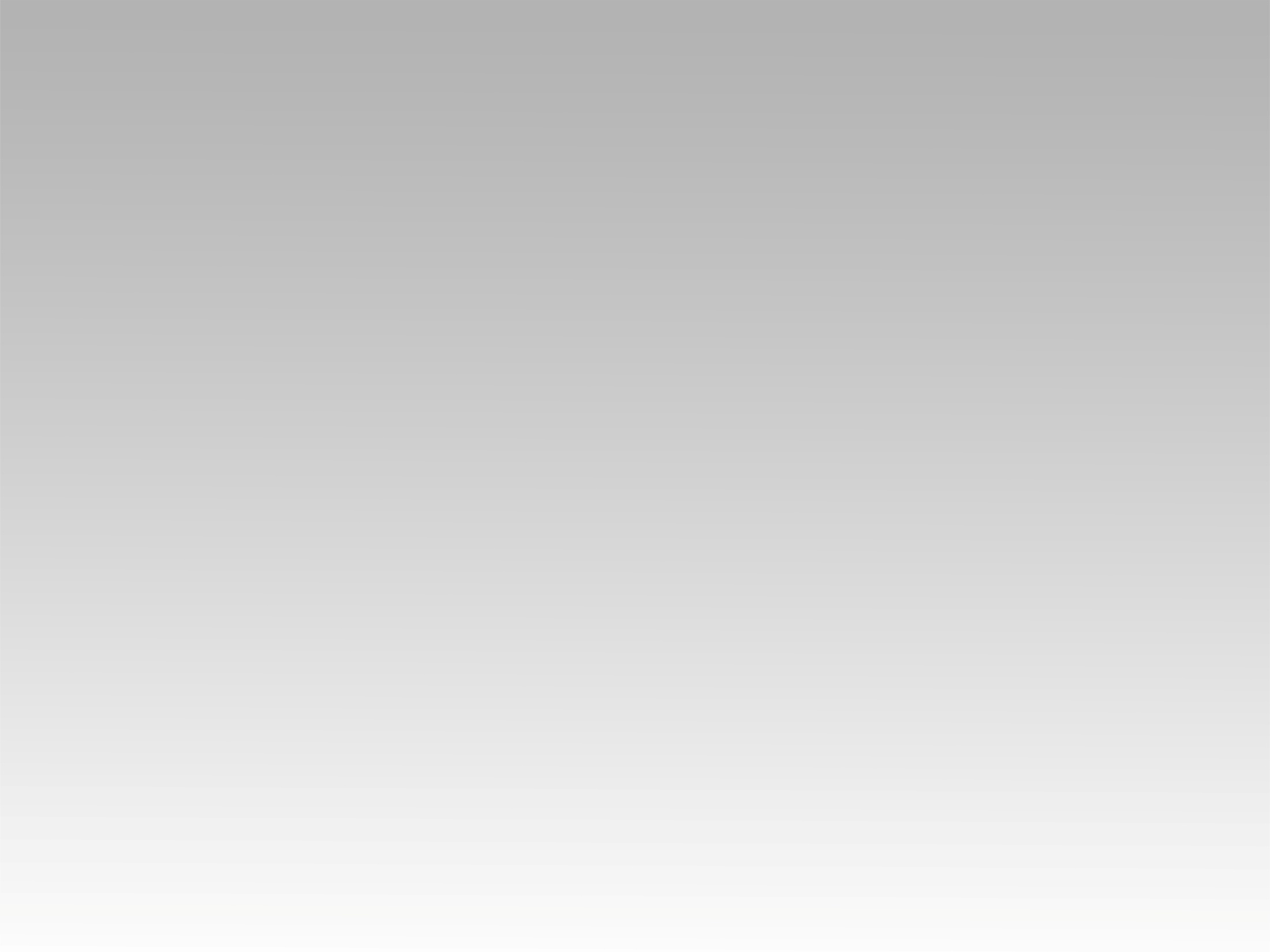 تـرنيـمـة
أحبك يا ربي أتبعك
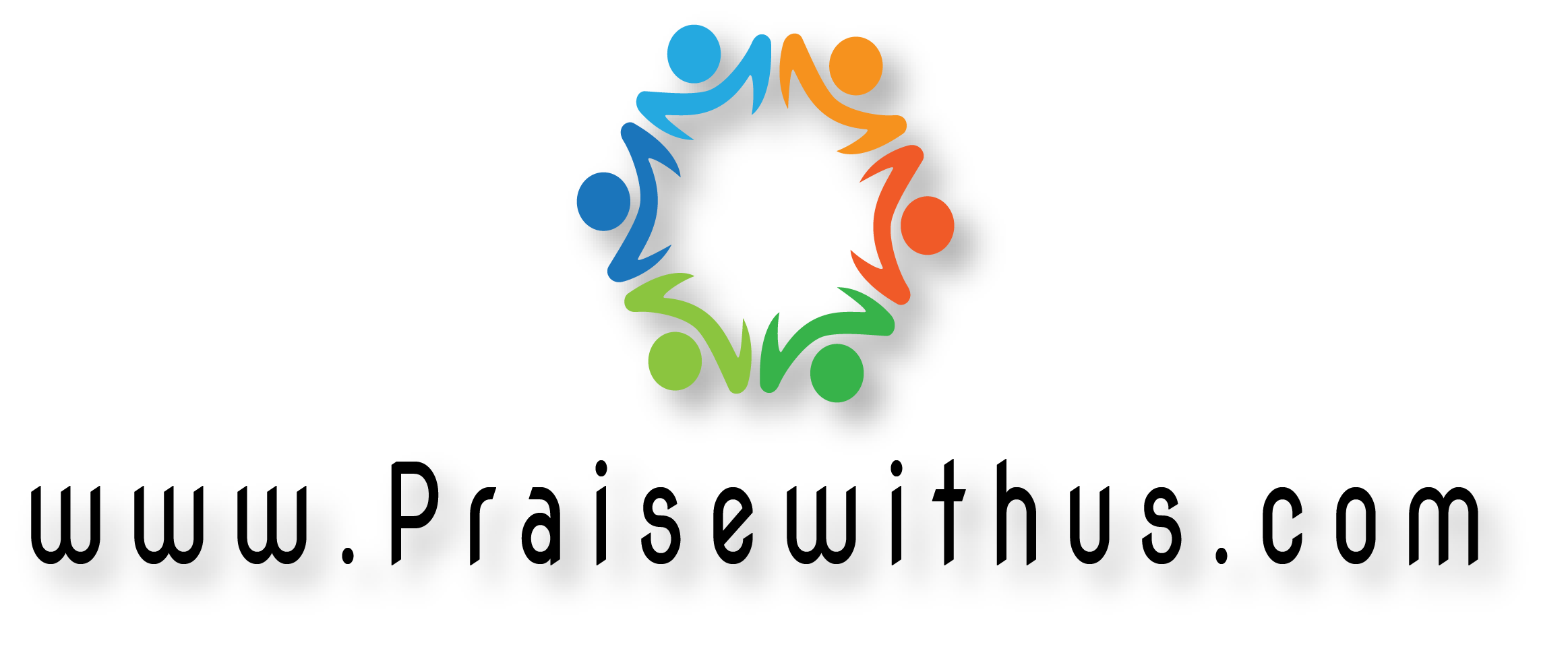 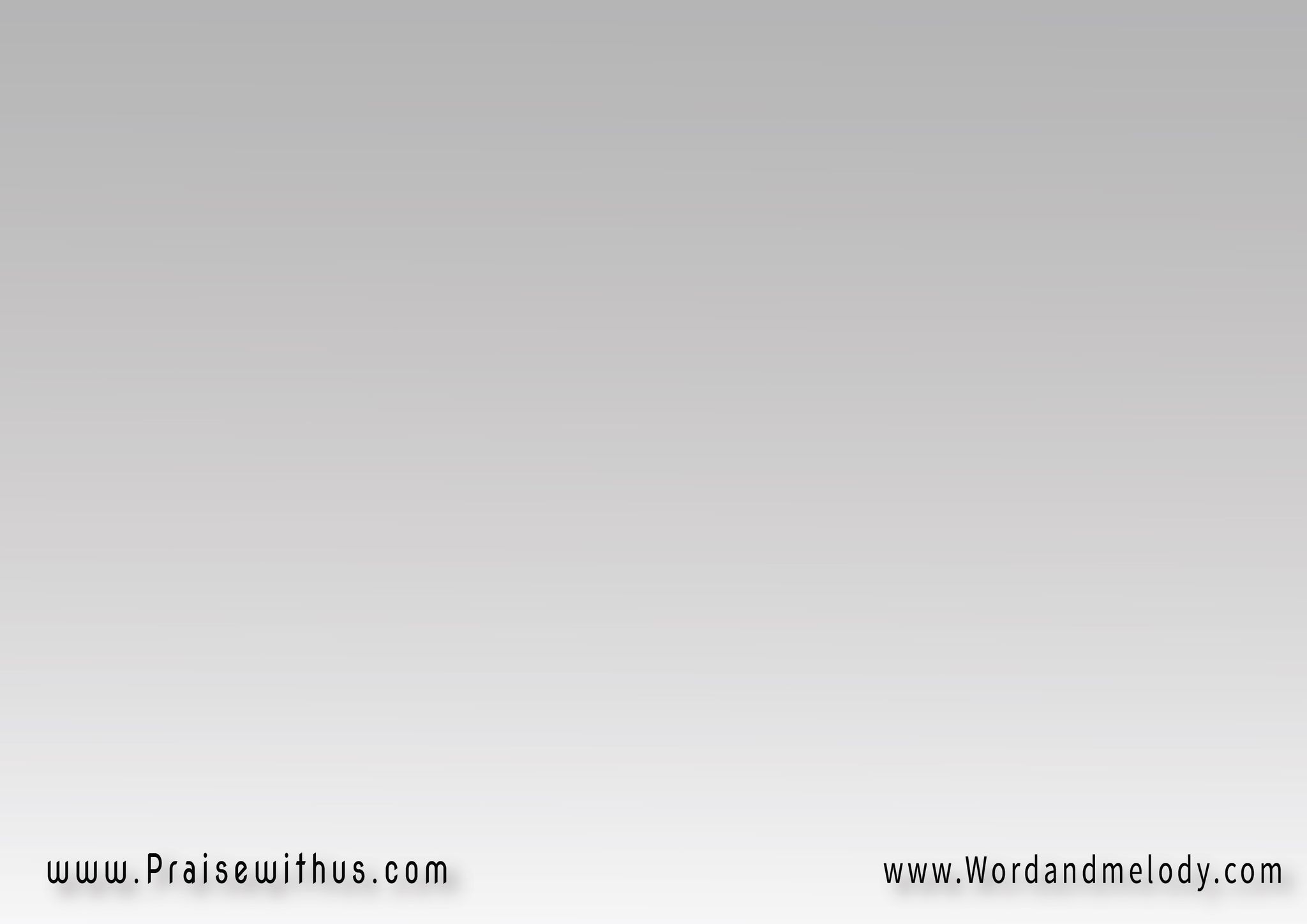 أحبك يا ربيأتبعك من كل قلبيأنا لك كل عمريأحبك أتبعك
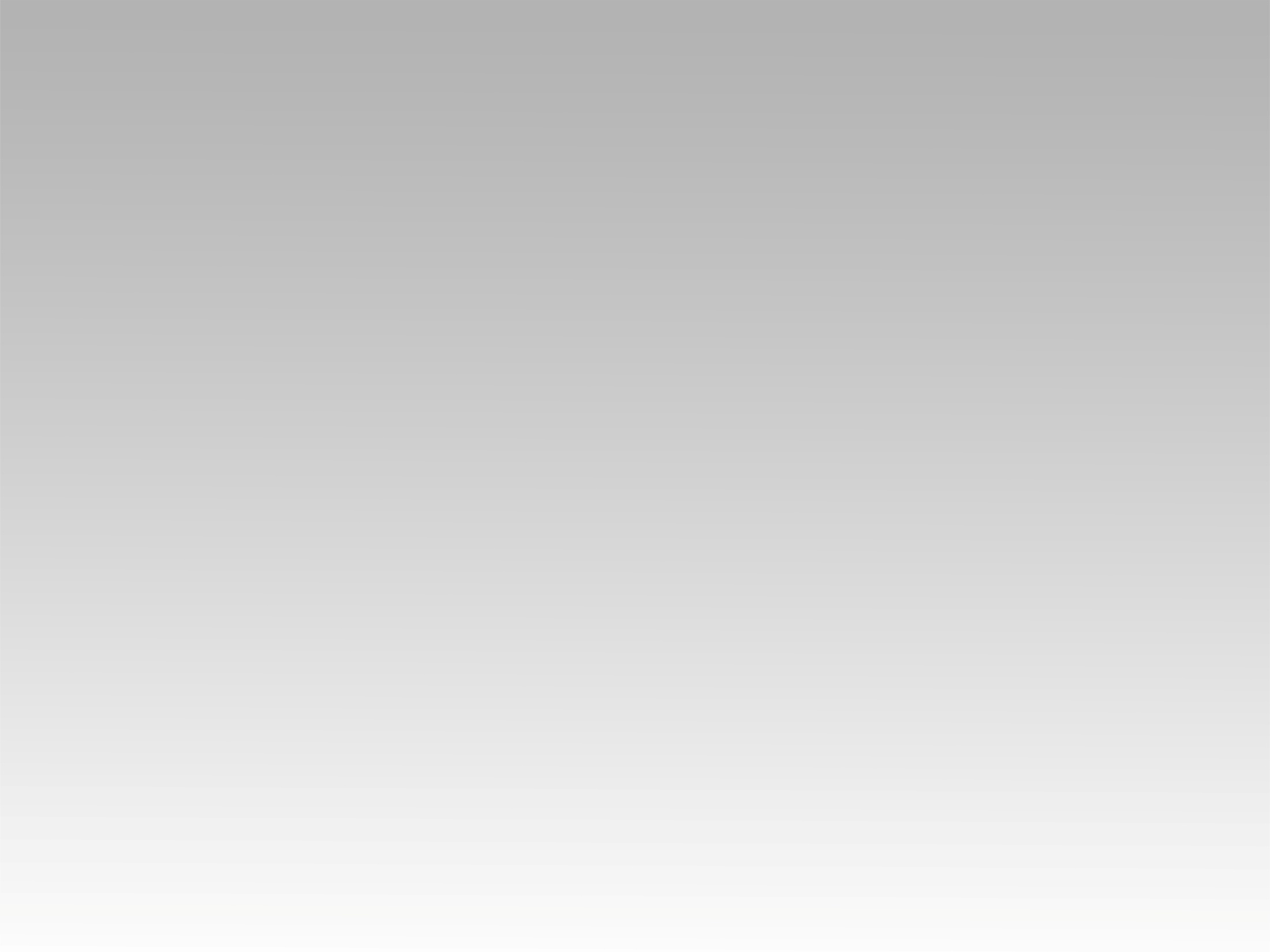 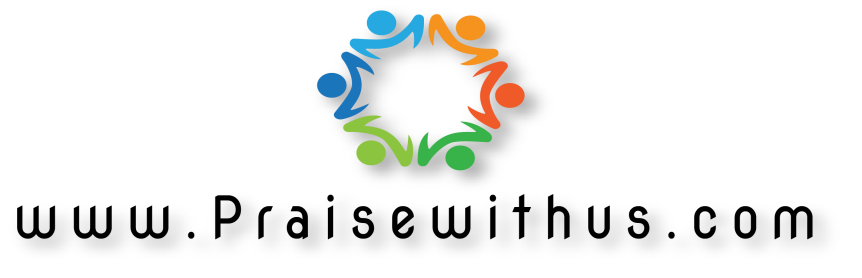